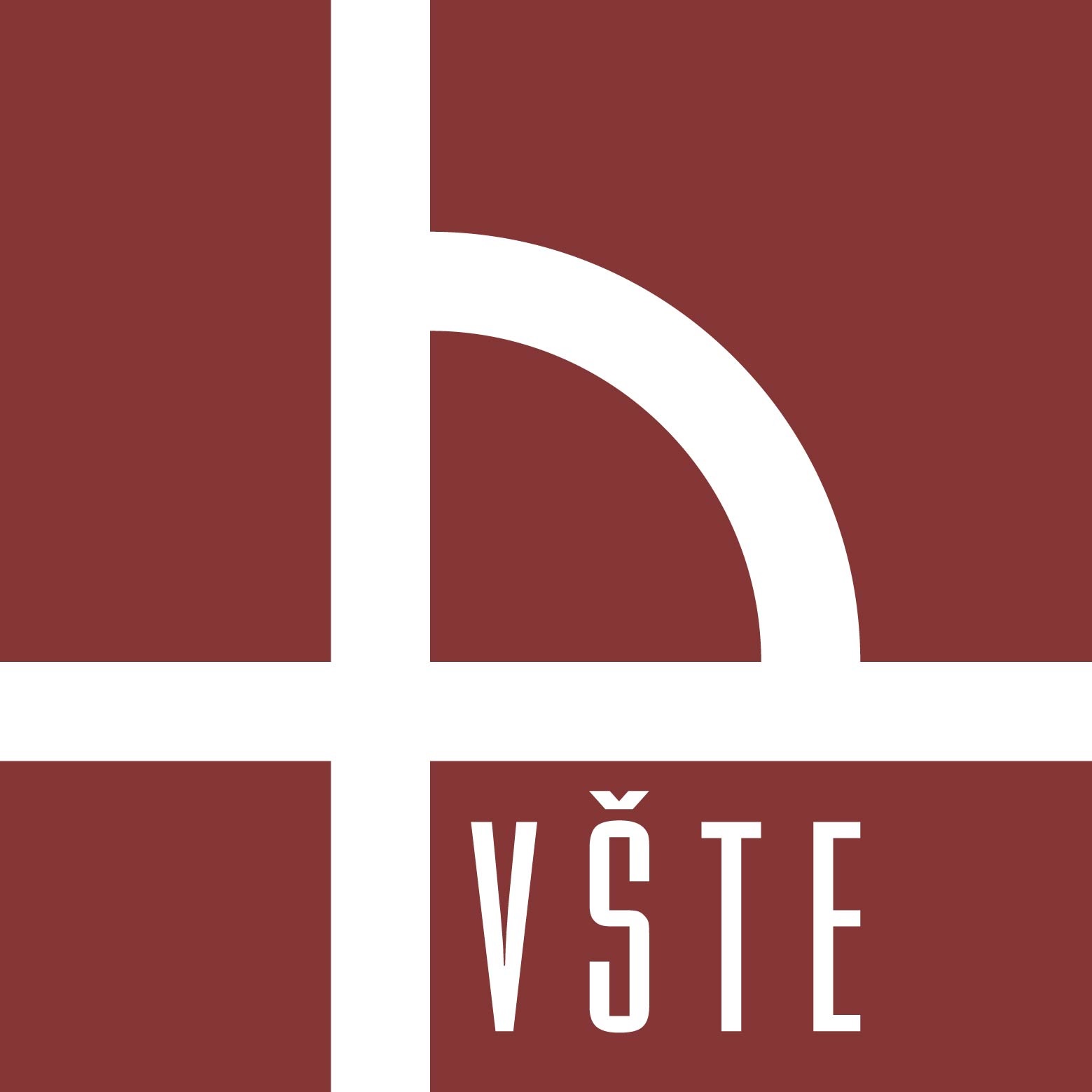 Optimalizace kapacity železniční infrastruktury na vybraném úseku
Vysoká škola technická a ekonomická v Českých Budějovicích
Autor práce: 			Bc. Filip Bureš
Vedoucí diplomové práce:	RNDr. Ivo Opršal, Ph.D.
Oponent diplomové práce: 	Ing. Tereza Širhalová 
Konzultant diplomové práce: 	Ing. Vladimír Ľupták, PhD.
České Budějovice 2022
Cíl a motivace práce
Cílem práce je posoudit současný stav železniční infrastruktury mezi vybranými městy na síti správy železnic a navrhnout její kapacitní optimalizaci a tím zatraktivnit železniční dopravu
Trať č.226 Veselí nad Lužnicí – České Velenice
Použité metody
ČD D24  a SM 124: Zjišťování kapacity dráhy vycházející z brožury UIC 406	
Stanovení omezujícího úseku 
Maximální propustnost
Praktická propustnost
Trať č. 226
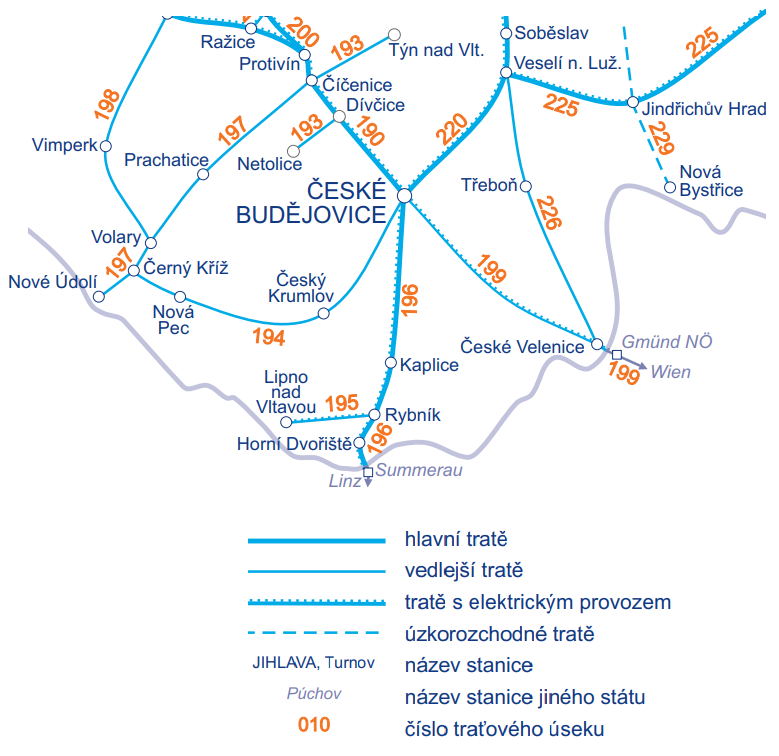 Jednokolejná neelektrifikovaná železniční trať 
Provozovatelem dráhy je státní organizace Správa železnic 
Traťová třída D3, s délkou 54,9 km a maximální přípustnou rychlostí vozidel 100 km/h
Trať 226 ve Veselí nad Lužnicí navazuje na trať č. 220, která je součástí IV. Tranzitního koridoru: Německo – Děčín – Praha – České Budějovice – Horní Dvořiště – Rakousko. V Českých Velenicích se trať napojuje na trať č. 199 České Budějovice – Gmünd
Omezující úsek stávajícího stavu -> Majdalena - Třeboň
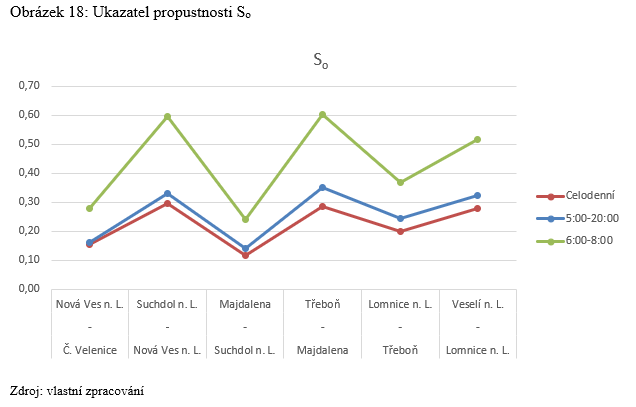 Návrhy opatření
Zvýšení kapacity po vybudování dvoukolejné vložky – varianta 1
Zvýšení kapacity po vybudování 2. traťové koleje – varianta 2
Varianta 1
Varianta 2
Výpočet propustnosti po vybudování druhé koleje v omezujícím úseku Třeboň – Majdalena
Praktická propustnost je 155 vlaků za den pro sudý směr a 155 vlaků za den pro lichý směr
Porovnání variant
Závěr
Cíle práce bylo dosaženo pomocí metodiky ČD D24 a metodiky UIC 406
Trať č.226 má do budoucna velký potenciál, zejména pro nákladní dopravu v případě přetížení koridoru IV
na rakouské straně hranice se připravuje optimalizace navazující tratě z Vídně do Gmündu
V roce 2019 vypsala Správa železnic výběrové řízení na dodavatele elektrifikace této železnice a modernizaci, která umožní dopravní rychlost až 120 km
Doplňující otázky oponenta
Jaké komodity by mohly být po této trati přepravovány nákladními vlaky směrem z/do Rakouska?
Řešil autor technickou proveditelnost zdvojkolejnění tratě, například v místě úzkého průjezdu po břehu rybníka Rožmberk?
Děkuji za pozornost!
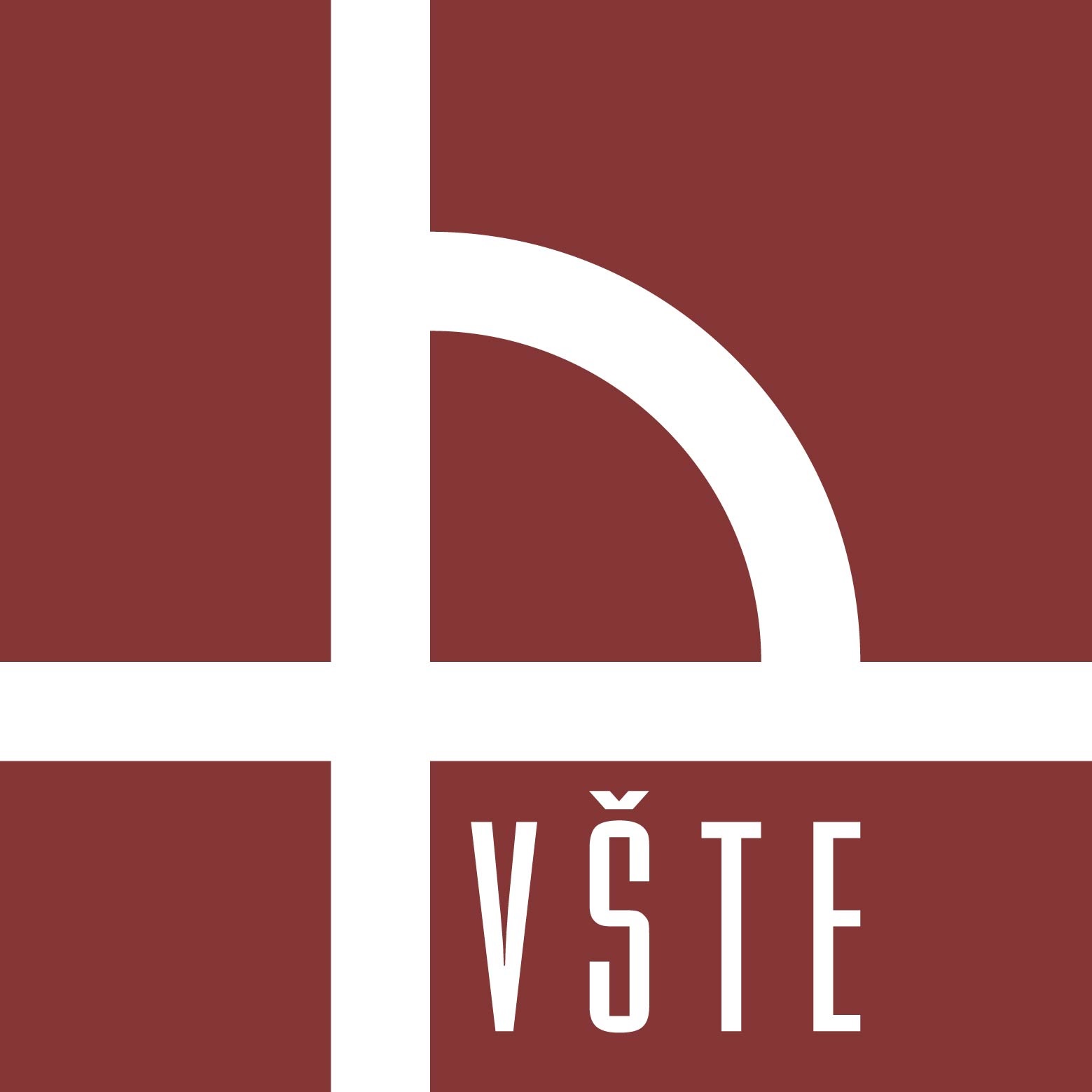